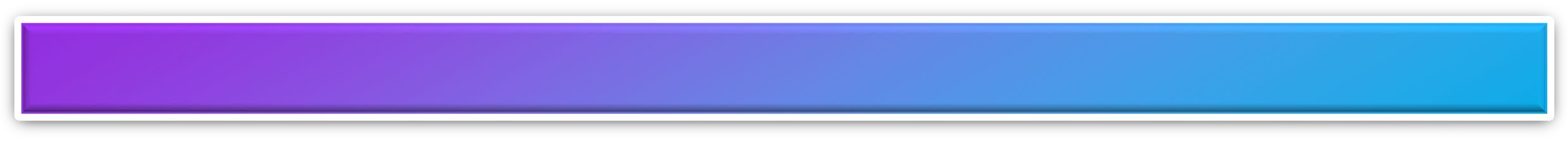 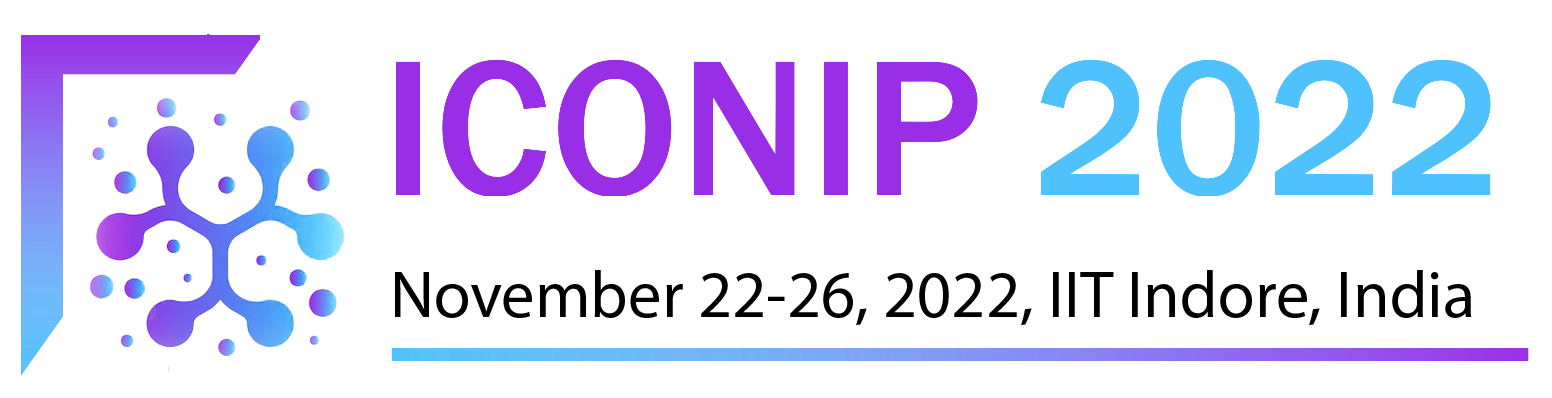 The 29th International Conference on Neural Information Processing (ICONIP 2022)
Paper Title
Plenary Speaker
Paper Author details and affiliation
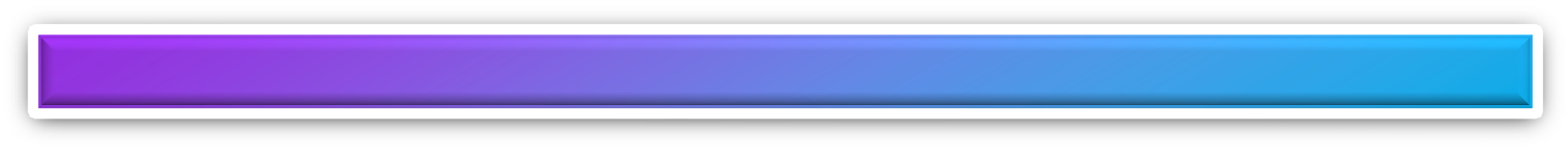 Presented by
(Presenter_name)
1
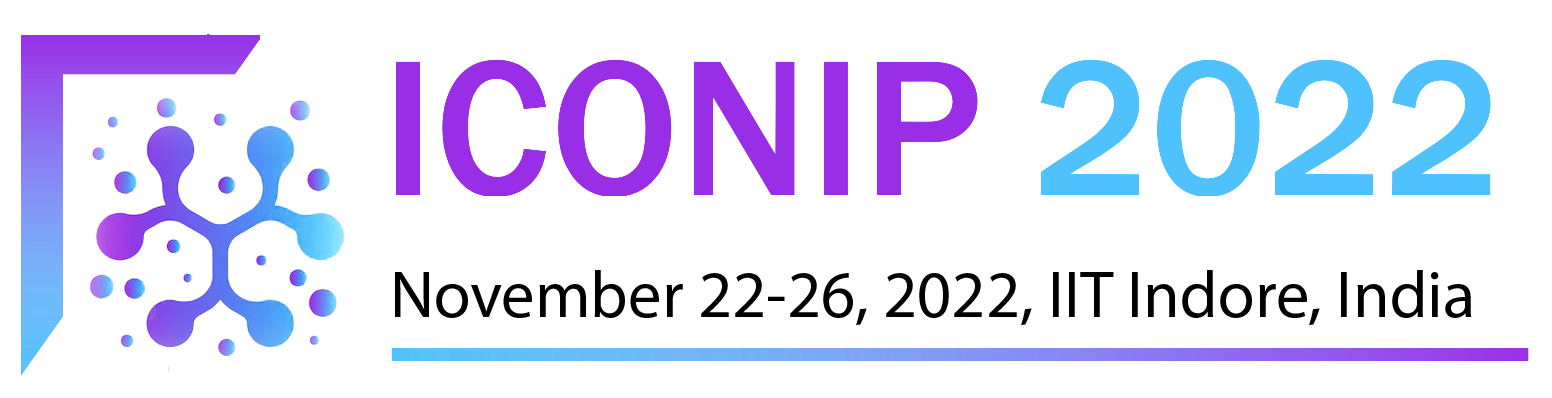 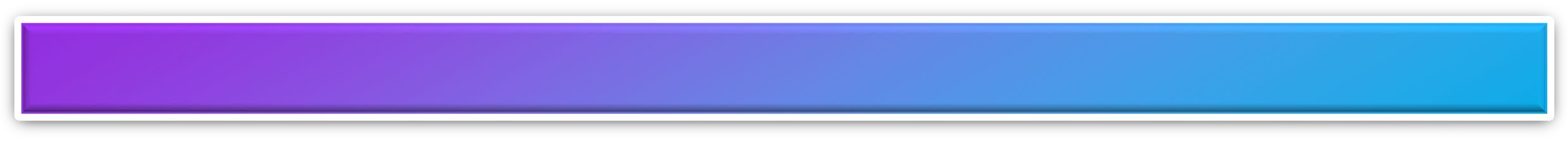 2